МБДОУ Белоярский детский сад
Мастер – класс.
«открытка для мамы» 





                                                                Подготовили воспитатели:
                                         Когодеева О.В.
                                         Плешкова К.И.
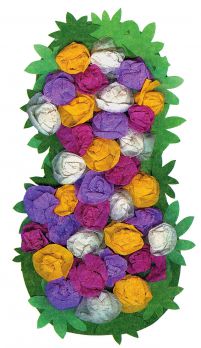 Цель: Привлечение родителей и детей к совместной деятельности в детском саду.
Материалы
- Для основания восьмерки — силуэтная заготовка из разноцветного картона (размер формата А4).
- Зеленые бумажные квадратики 4x4 см.(10шт)
- разноцветные круги из бумаги, подготовленные по шаблону (13шт)
- Ножницы.
- Клей-карандаш.
Последовательность работы
1. Сложите зеленый бумажный квадратик пополам.
Карандашом нарисуйте на половине квадратика силуэт половины цветка. Не разворачивая квадратик, вырежьте силуэт по контуру. Получится цветок.
2. По краю силуэтной заготовки восьмерки разложите зеленые бумажные цветы. Детали закрепите клеем.
3.Для розочки нам понадобится приготовленный круг из цветной бумаги. Далее на нём рисуем спираль по всему кругу. Берём ножницы и вырезаем по контуру.
4.Скручивание розочки
5.завершающий
Подготовленные розочки распределить по силуэтной заготовке (восьмёрке из картона).
Спасибо за внимание !